ПрезентацияНа тему: «Черное море»
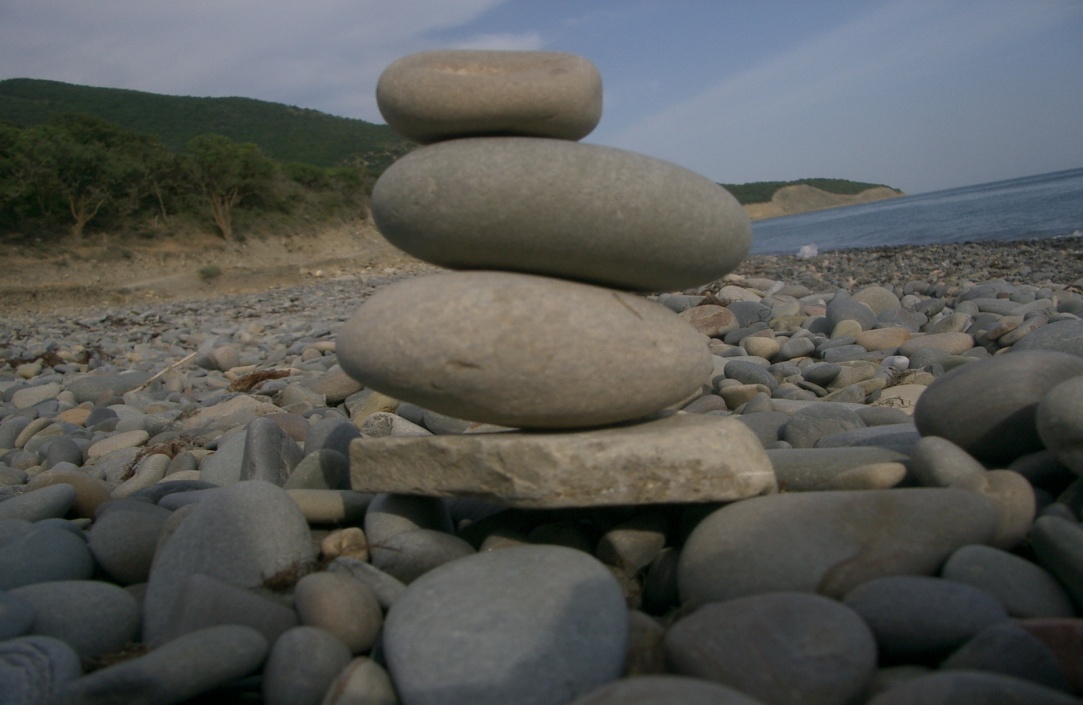 Ученицы 8 «Б»
					МОУ ТЭЛ 
											Г.Новороссийск
				Фроленко Владлены
Чёрное море  — внутреннее море бассейна Атлантического океана. Проливом Босфор соединяется с Мраморным морем, далее, через пролив Дарданеллы — с Эгейским и Средиземным морями. Керченским проливом соединяется с Азовским морем. С севера в море глубоко врезается Крымский полуостров. По поверхности Чёрного моря проходит водная граница между Европой и Малой Азией.
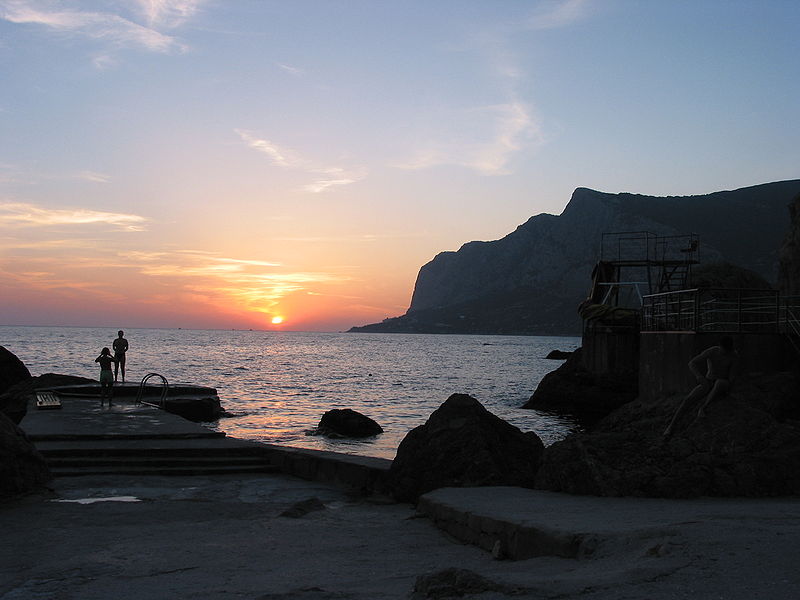 Черное море - одно из самых молодых морей Земли, 8000 лет назад оно было озером;  Экосистема Черного моря продолжает меняться на наших глазах: меняется уровень моря, меняются флора и фауна
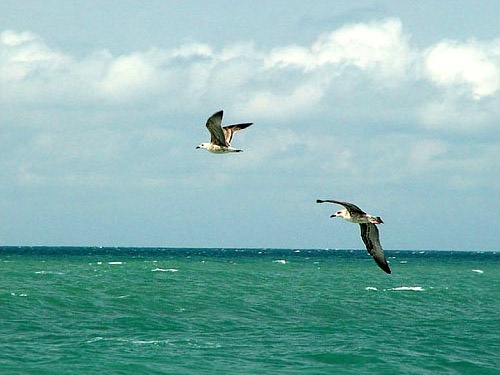 Черное море по составу и характеру распределения живых организмов очень своеобразно и неповторимо. Ни одно море на Земле не имеет разделения по глубине на две зоны - кислородную (до глубины 150-200 м) и лишенную жизни сероводородную (ниже 200 м), занимающую 87% его водной массы.
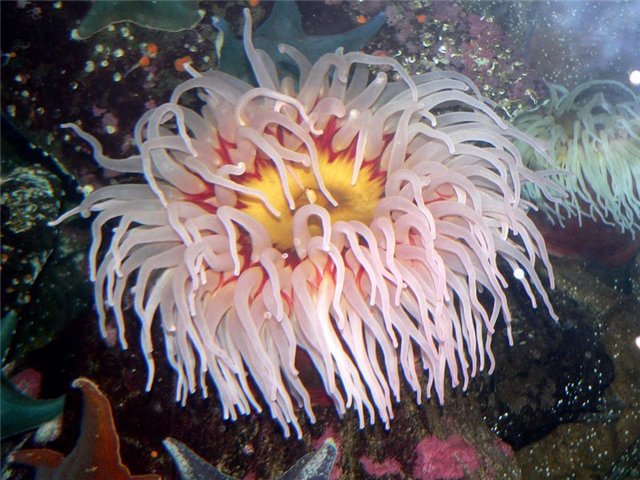 Известно примерно 180 видов рыб, которые обитают на Черном море. Белуга, осетр, севрюга, сельдь, хамса (черноморский анчоус), шпрот, тюлька, кефаль, барабуля, ставрида, скумбрия, камбала, пеламида, тунец. Крайне редко в Черное море заплывает рыба-меч
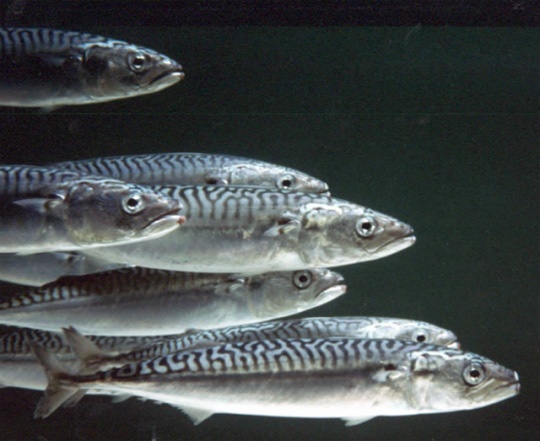 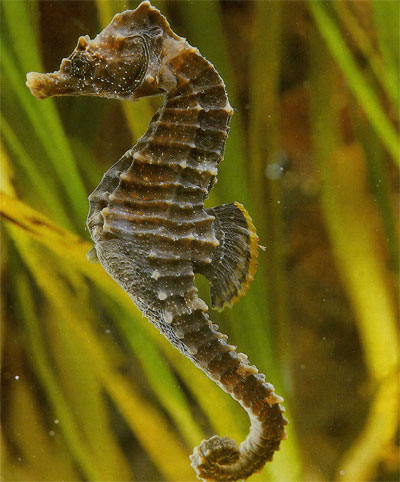 Морская игла и
 морской конек отличаются
 от других рыб тем, что их 
самки выметывают икру не
 в воду, а в особые кожные 
складки на спине самцов, 
и самцы вынашивают икру
 до выведения мальков.
 Интересно также, что глаза 
коньков и иглы могут 
вращаться автономно 
и смотреть в разные стороны.
Акул в Черном море два вида. Катран (колючая акула, морская собака) и маленькая пятнистая акула сциллиум
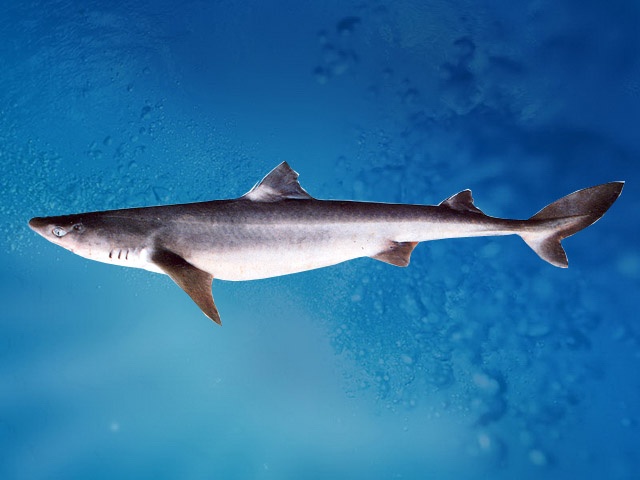 К млекопитающим Черного моря относятся тюлень-монах и три вида дельфинов: азовка, белобочка и афалина.
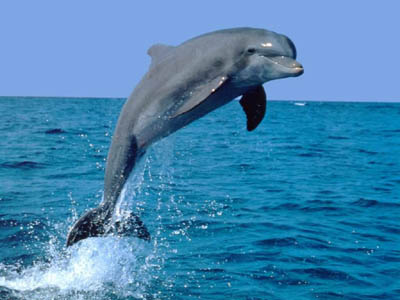 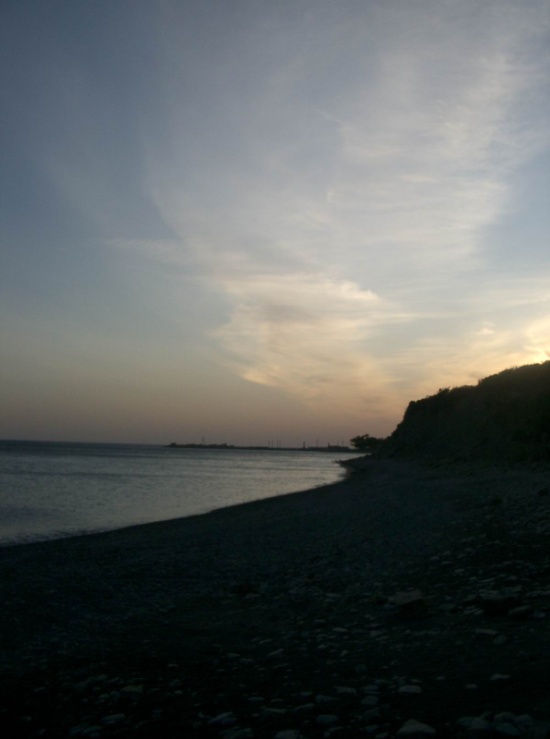 Море сказок и загадокМоре Чёрное хранит!Аромат легенд так сладок,Волшебство легенд – магнит!Море истин, откровений,Море выдумок и тайн,Море тысяч поколений,Море сотен тысяч стран!
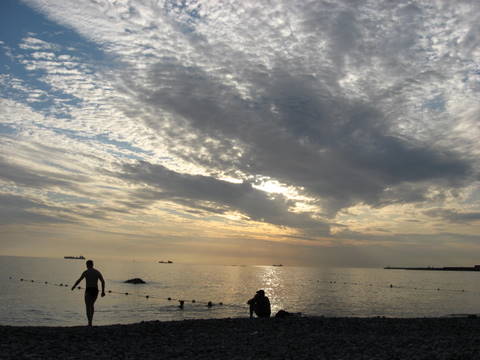 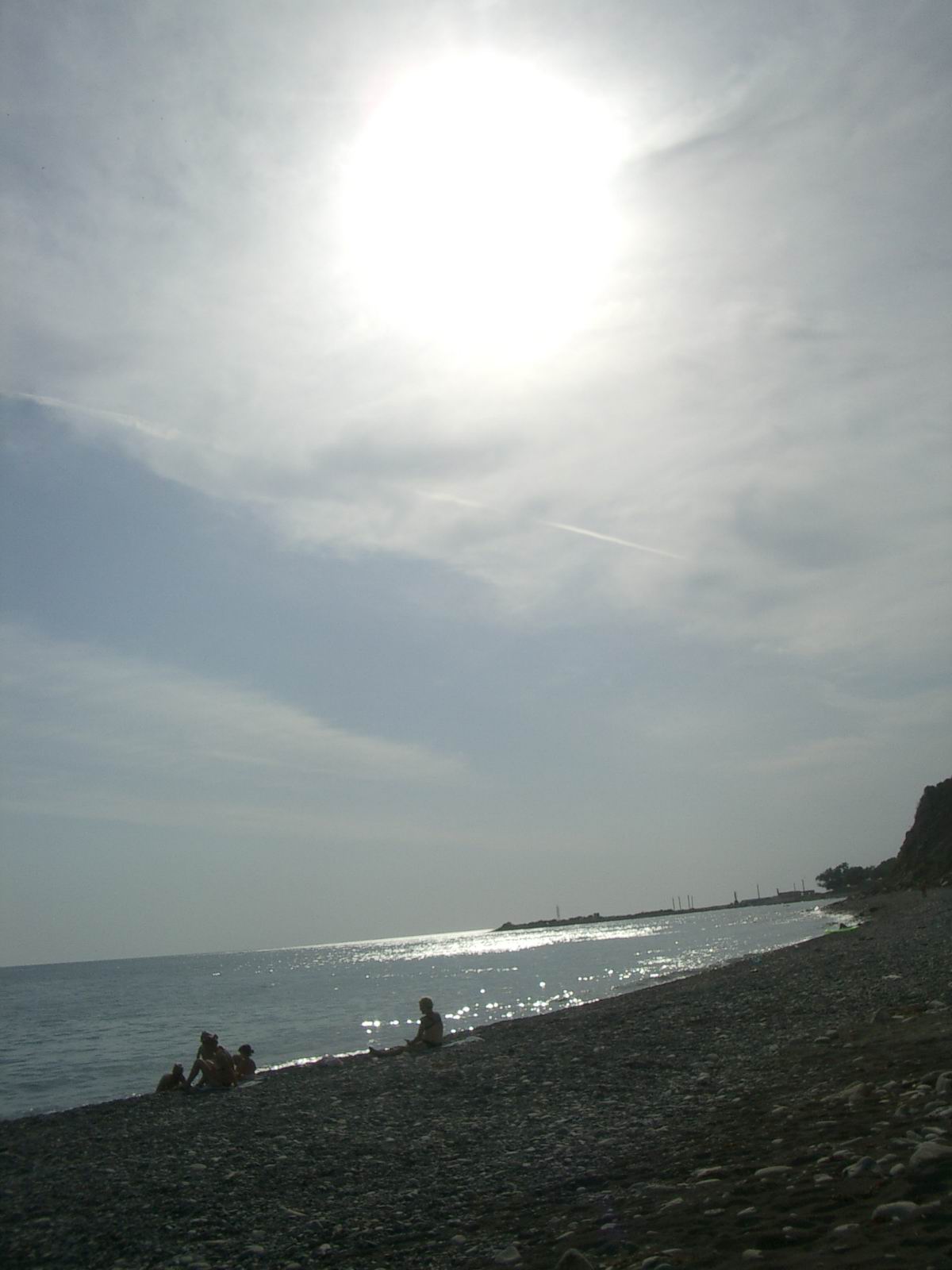